Dan Istarske županije 25. rujna
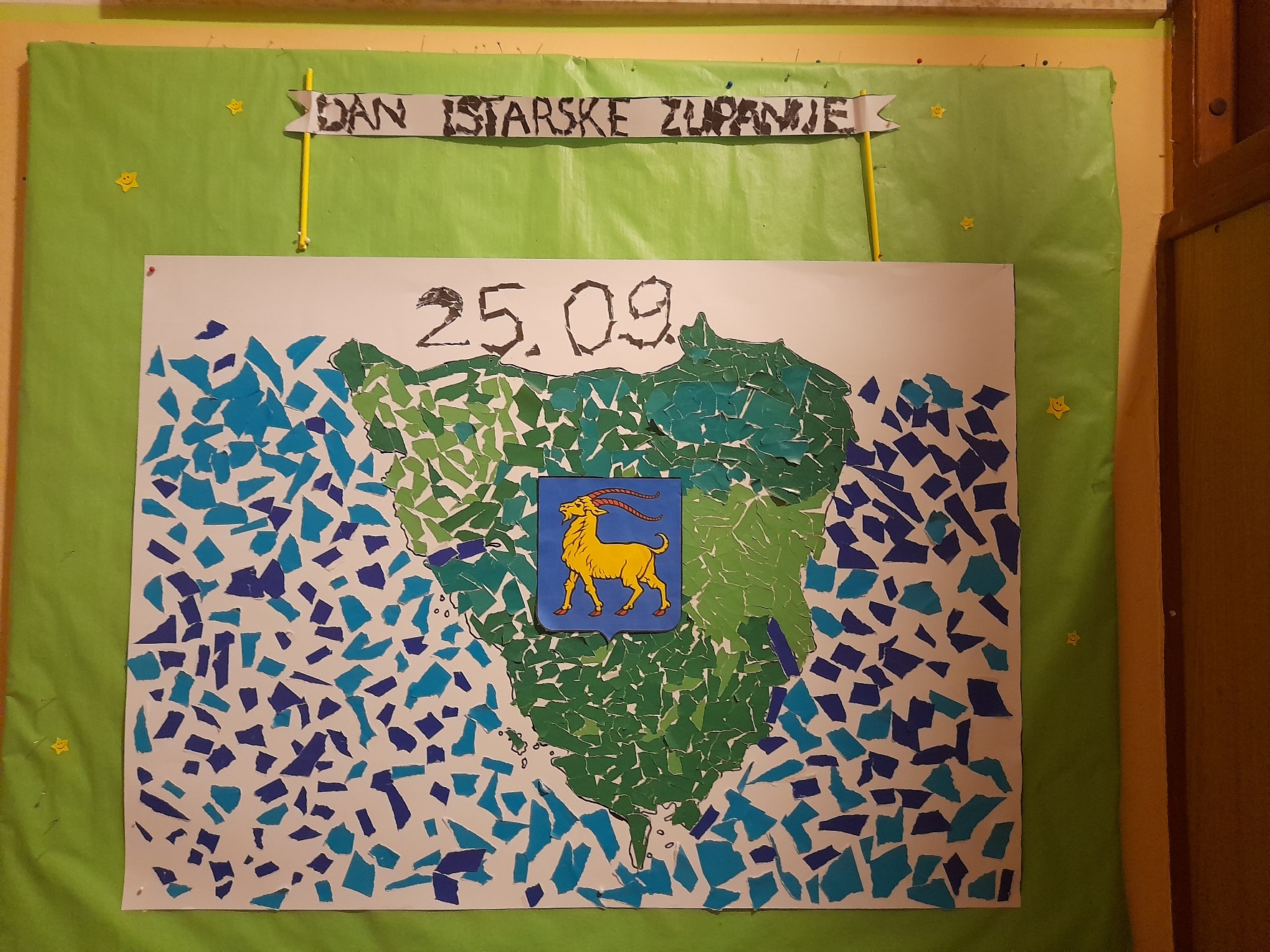 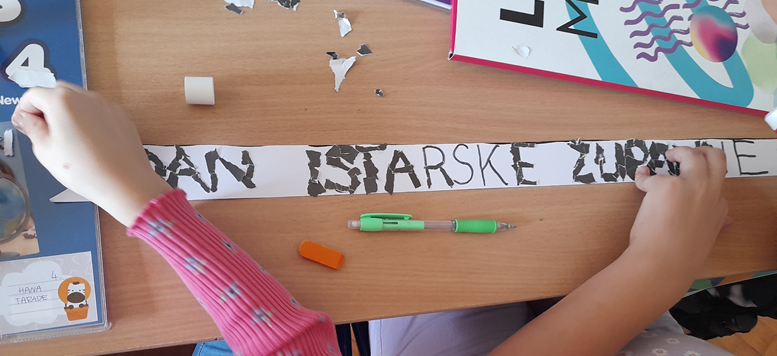 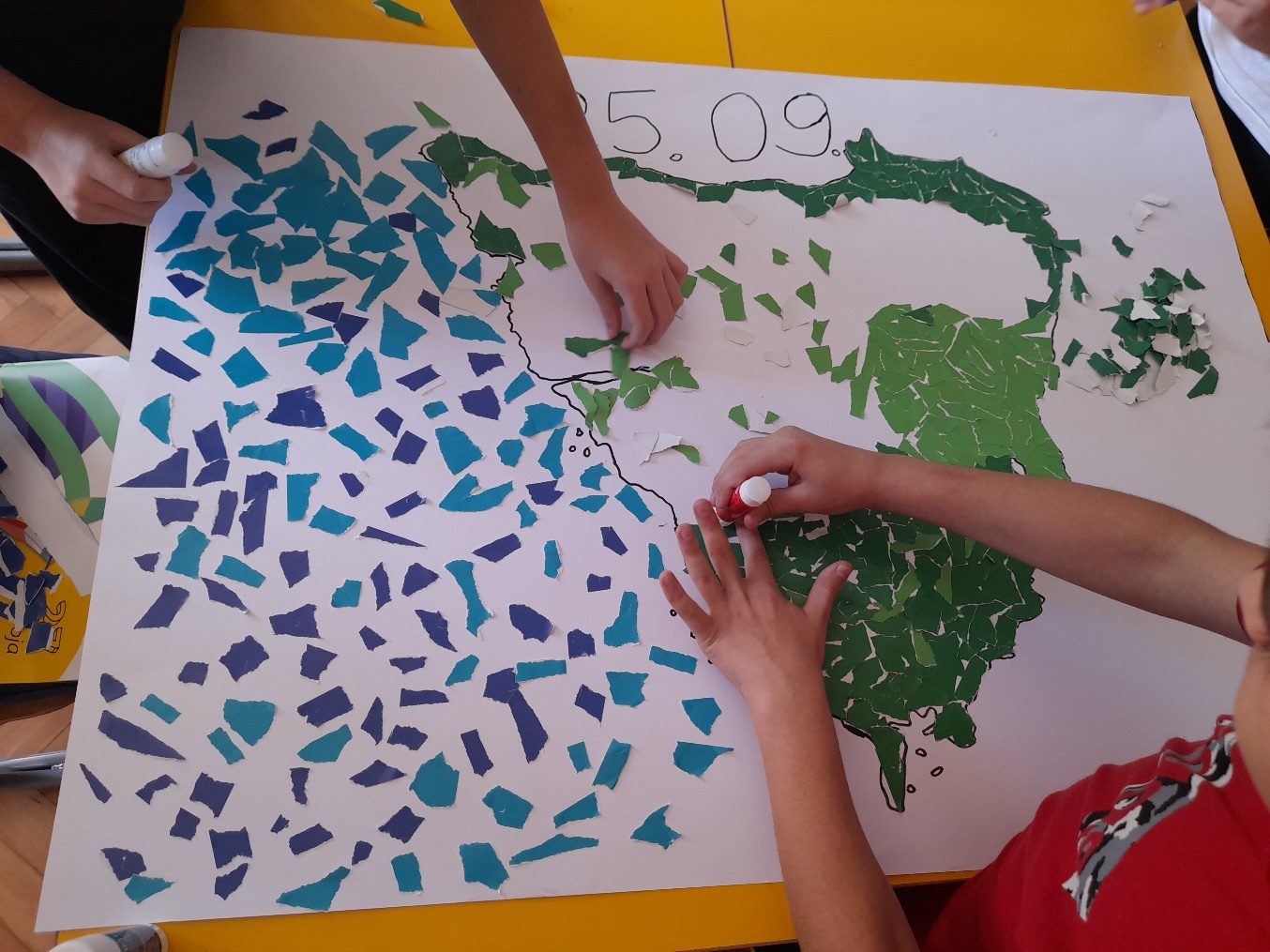